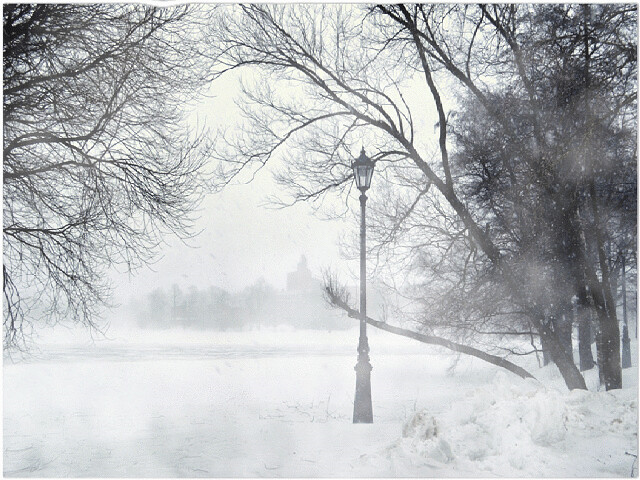 Свои чувства превращаю в стихи
( Софья Ашаева. Из дневника подростка)
Настроение поднимается сразу, 
как иду гулять. 
Столько всего происходит на улице, 
что заранее и не смею мечтать! 
И после каждой прогулки 
ощущаю я легкость на душе, 
Записываю все в тетрадь, 
превращая свои чувства в стихи.
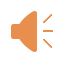 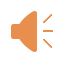 Под ногами хруст снега, в ушах наушники. 
Мои мысли спутаны, пытаюсь зацепиться взглядом, но не получается, лишь размазанные лица людей... 
Поднимаю голову: вижу красивую палитру неба – 
синий, голубой и розовый... Это так непривычно. 
Холодный ветер, поручни в трамвае, мелькает вид за окном... 
В последние дни стала замечать всю красоту этого мира, раньше было как-то все равно...
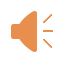 Одинокий человек ходит по пустой улице с блуждающим, почти безумным взглядом, будто 
выискивая что-то. Его глаза пусты, он как ваза без цветов, до дна опустошённый и брошенный всеми. 
Он не помог никому и даже себе, думает, что бесполезный. Но он такой же, как все мы, только мы прячемся за своими улыбками, как за маской, делая вид, что все хорошо. А он, видимо, уже устал прятаться.
Чай остывает на кухне, я пытаюсь заснуть под песни какой-то группы. Я не люблю эти вечера выжиданий, может, они вовсе напрасны. Лай собак на улице, крики маленьких детей и легкий запах дерева. Я осталась на даче лишь для тебя, но снова допустила ошибку.
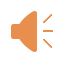 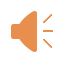 Мне говорят, что я наивна, и все, что я делаю, зря. Я понимаю это, но не могу перестать давать себе надежду на то, что ты одумаешься и прибежишь ко мне, обняв меня за плечи. 
Я хочу чувствовать твое тепло и любовь, пожалуйста, покажи мне ее.
Однажды мне сказали: «Живи, а не выживай!» Я тогда не поняла до конца смысла этой фразы, но почему-то сердце так застучало, почему-то на душе стало теплей от одной мысли об этом – просто забыть о том, что со мной что-то не так, забросить глупые загоны, сказать всем на планете, что мне открыто наплевать. Наплевать на людей, которым я не нравлюсь, и на тех, кто пытается надо мной посмеяться. 
Однажды мне сказали: «Живи, а не выживай!» И на душе сразу стало так свободно! Новые эмоции и чувства, я так давно их не ощущала! Человек может изменить все сам, если он сам этого захочет, нужно лишь его подтолкнуть, хотя бы просто одной фразой.
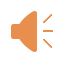 Осень - рыжая девчонка

Я очень люблю Осень. Люблю, когда она врывается прямо в окно со своим прохладным другом Ветром. Осень аккуратно садится на подоконник моего окна и поправляет свои огненно-рыжие волосы, с них капают прохладные дождинки. Всё её бледное лицо в веснушках, их много, и они такие красивые! Солнышко светит так ярко, что охристые глаза Осени блестят разноцветными бликами. В ее глазах словно отражается красно-рыжая листва за окном, небо с облаками, дома и голуби.
Вот она легко соскальзывает с подоконника и грациозно проходит по моей комнате, оглядывает ее и улыбается. Она улыбается наивной детской улыбкой.
Осень ходит в длинной, свободной, белоснежной рубашке в светло-оранжевый горошек, юбка у нее – солнцем, как и глаза, охристого цвета. Ботинки - на большой и высокой платформе, белые, как рубашка.
В ушах Осени играют красные, как ягоды рябины, серьги. Они поблескивают на солнце и издают тихий «динь»...
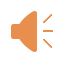 Свои чувства превращаю в стихи
(Софья Ашаева. Из дневника подростка)